Databáze
Metodický koncept k efektivní podpoře klíčových odborných kompetencí s využitím cizího jazyka ATCZ62 - CLIL jako výuková strategie na vysoké škole
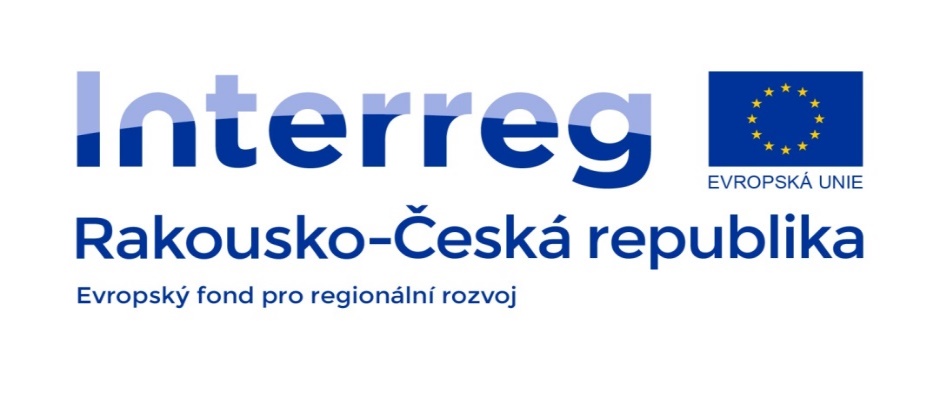 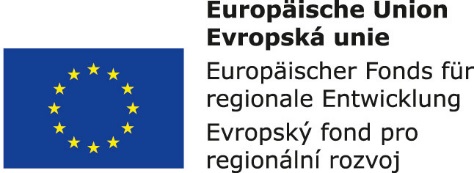 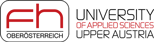 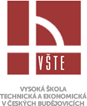 Literatura:
1.	POKORNÝ, J., HALAŠKA, I. Databázové systémy. 2. vyd. Praha: Vydavatelství ČVUT, 2003. ISBN 80-01-02789-9
2.	POKORNÝ, J., HALAŠKA, I., VALENTA, M. Databázové systémy, cvičení, Praha: České vysoké učení technické v Praze, 2003. ISBN 80-01-02612-4.
3.	DATE C. J. An Introduction to Database Systems, Addison-Wesley, 6-th Edition, 1995, ISBN 978-0321197849
4.	ELMASRI R., NAVATH S. Fundamentals of database systems, Personal Education, England, 2016. ISBN 978-0136086208
5.  DAVIDSON, K. Datové struktury bez předchozích znalostí. Brno: Computer Press, 2006. 224 s. ISBN 80-251-0689-6
SILBERSCHATZ, A., KORTH, H. F., SUDARSHAN S. Database system concepts. 5th ed. Boston: McGraw-Hill, 2006. xxvi, 1142 s. ISBN 0072958863
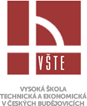 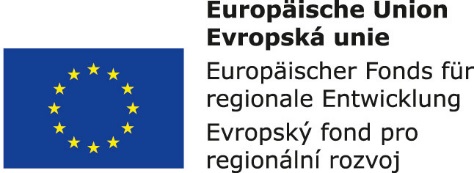 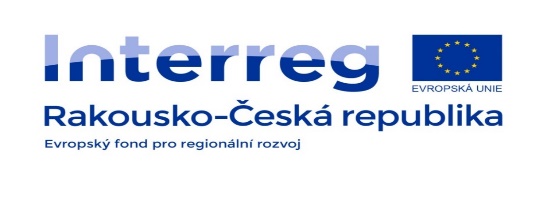 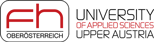